স্বাগতম
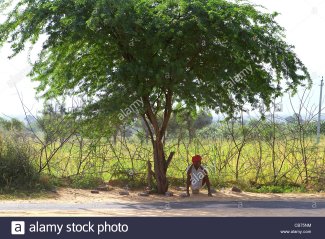 পরিচিতি
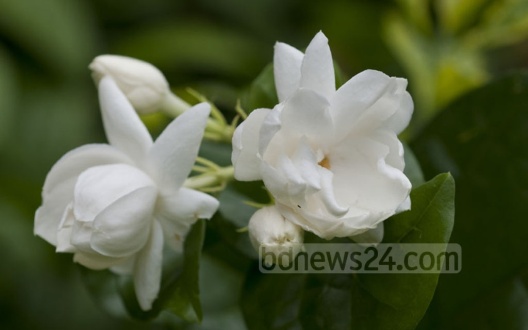 ‡kÖYx:-lô
welq:-evsjv cÖ_g cÎ
exYv wgÎ
cvV:- c`¨vs
wmwbqi wkwÿKv
AvR‡Ki cvV:-Rb¥f‚wg
bwjbx`vm gv: ev: we`¨vjq| †fvjv |
mgq:- 50wgwbU
binamitra400@gimal.com
wkLb dj:-
Kwe cwiwPwZ e¨vL¨v w`‡Z cvi‡e|
Rb¥f‚wg m¤ú‡K© eY©bv w`‡Z cvi‡e|
Kwei †kl B”Qv eY©bv Ki‡Z cvi‡e|
AvR‡Ki cvV:-Rb¥f‚wg
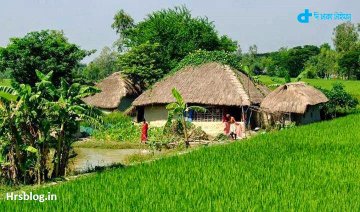 শিখনফল:-
Kwe cwiwPwZ e¨vL¨v Ki‡Z cvi‡e|
Rb¥f‚wg m¤ú‡K© eY©bv Ki‡Z cvi‡e|
ab iZb Gi †P‡q g~j¨evb Rb¥f‚wg e¨vL¨v Ki‡Z cvi‡e|
Kwei ‡kl B”Qv wK eY©bv Ki‡Z cvi‡e|
Kwe cwiwPwZ
জন্ম
(iex›`ªbv_ VvKzi)
১৮৬১
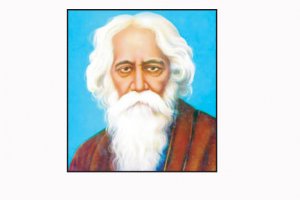 তিনি ছিলেন, সাহিতিক,শিক্ষাবিদ,সুরকার,গীতিকার, নাট্যকার,চিত্রশিল্পী
মৃত্যু
১৯৪১
গ্রহন্থগুলো হল- সোনারতরী, বলাকা, গীতাঞ্জলী
GKK KvR:-
iex›`ªbv_ VvKzi KZ mv‡j Rb¥ MÖnb K‡ib|
Zvui †jLv K‡qKwU MÖn‡š’i bvg ej|
kãv_© †jL:
mie cvV:
Rb¥f‚wg
mv_©K-mdj
iex›`ªbv_ VvKzi
f‚wg-gvwU
mv_©K Rb¥ Avgvi R‡b¥wQ GB †`‡k|
gy`e-eyRe
mv_©K Rbg, gv ‡Mv, †Zvgvq  fv‡jv‡e‡m||
A½-kixi
Rvwb †b †Zvi ab iZb Av‡Q wK bv ivbxi gZb,
MMb-AvKvk
ïay Rvwb Avgvi A½ Ryivq ‡Zvgvi Qvqvq G‡m||
‡Kvb& e‡b‡Z Rvwb‡b dzj M‡Ü Ggb K‡i AvKzj,
bqb-‡PvL
‡Kvb& MM‡b I‡V †i Pvu` Ggb nvwm †n‡m||
AvuwL †g‡j †Zvgvi Av‡jv cÖ_g Avgvi †PvL Ryov‡jv,
IB Av‡jv‡Z bqb †i‡L gy`e bqb †k‡l||
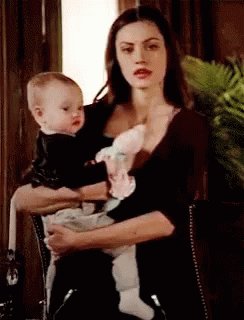 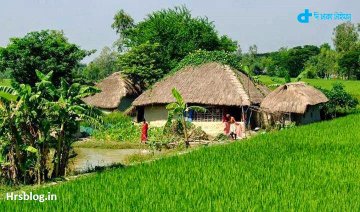 mv_©K Rb¥ Avgvi R‡b¥wQ GB †`‡k|
mv_©K Rbg, gv ‡Mv, †Zvgvq fv‡jv‡e‡m||
‡Rvovq KvR:
kãv_© †jL:- mv_©K, gy`e, f‚wg, A½, MMb, bqb|
mv_©K Rbg Avgvi R‡b¥wQ GB †`‡k --- ej‡Z Kwe wK †evSv‡Z †P‡q‡Qb|
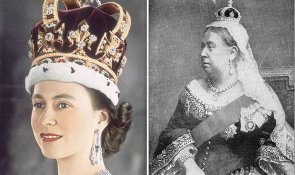 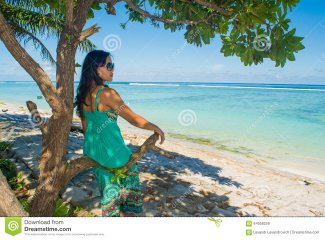 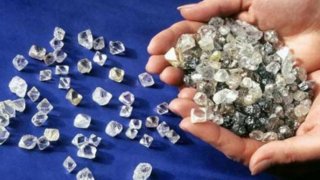 Rvwb‡b †Zvi ab iZb Av‡Q wKbv ivbxi gZb,
ïay Rvwb Avgvi A½ Ryivq ‡Zgvi Qvqvq G‡m||
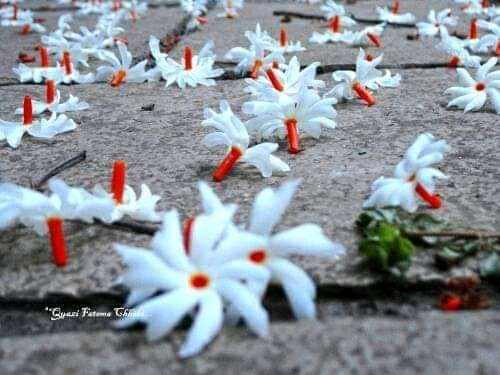 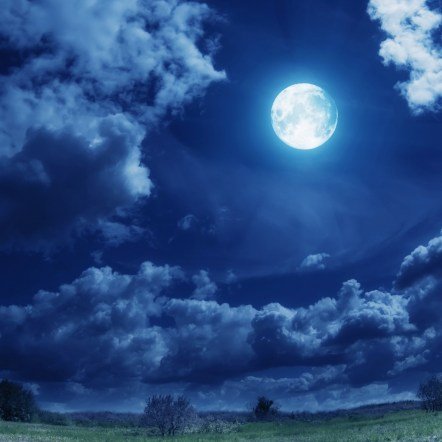 ‡Kvb e‡b‡Z Rvwb‡b dzj M‡Ü Ggb K‡i AvKzj,
†Kvb MM‡b I‡V‡i Pvu` Ggb nvwm †n‡m||
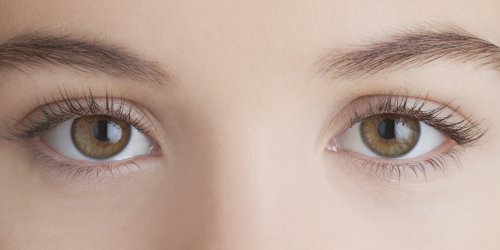 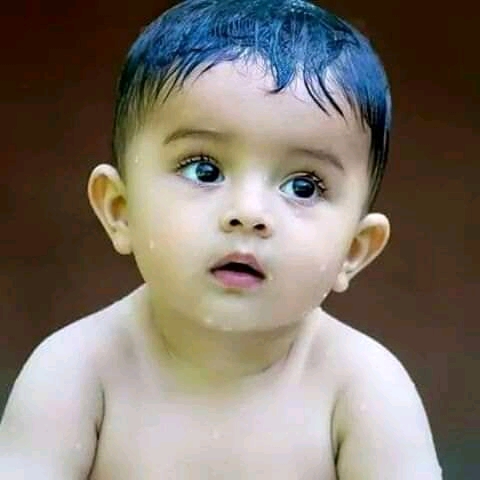 AvuwL †g‡j †Zvgvi Av‡jv cÖ_g Avgvi †PvL Ryov‡jv,
IB Av‡jv‡Z bqb †i‡L gy`e bqb †k‡l||
`jxq KvR:-
Rb¥f‚wg KweZvq ivbx m‡¤^vab Kivi †hŠw³KZv e¨vL¨v Ki?
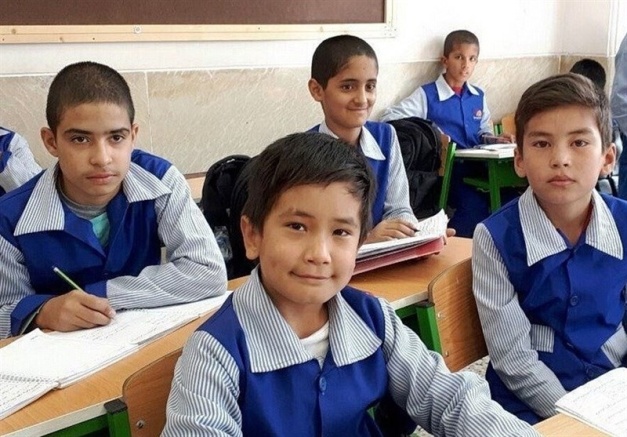 g~j¨vqb:-
Kwe KZ mv‡j g„Zy¨ eiY K‡ib?
Kwei †jLv K‡qKwU MÖn‡š’i bvg ej?
Kwei A½ Ryovq wK‡m?
Kwei †kl B”Qv wK?
evoxi KvR:-
gvZ…f‚wgi cÖwZ Mfxi ggZ¡‡eva Kwe wKfv‡e RvwM‡q Zz‡j‡Qb?
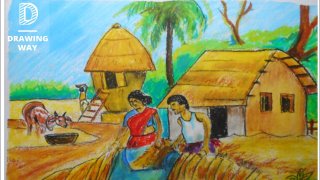 ধন্যবাদ
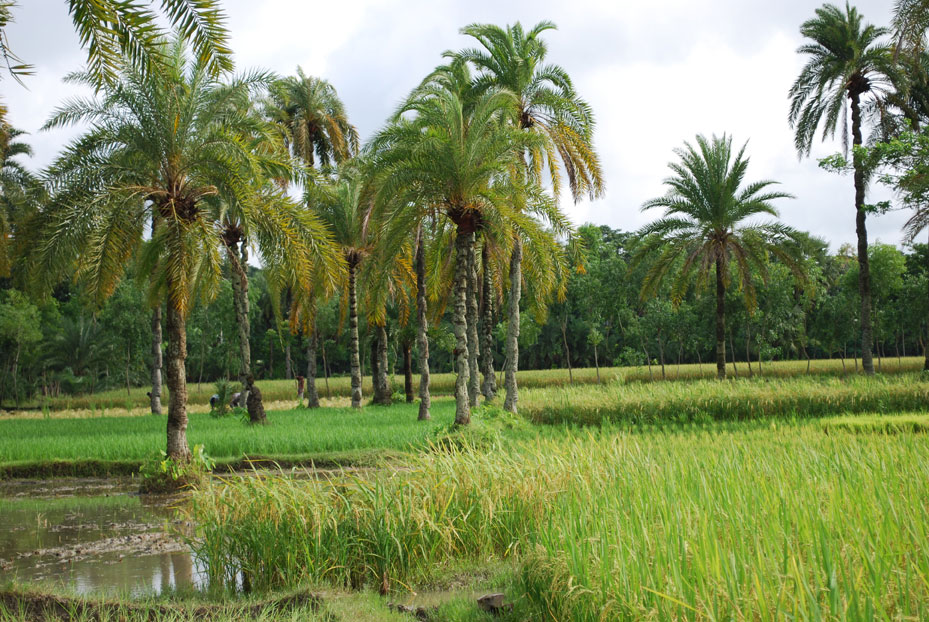